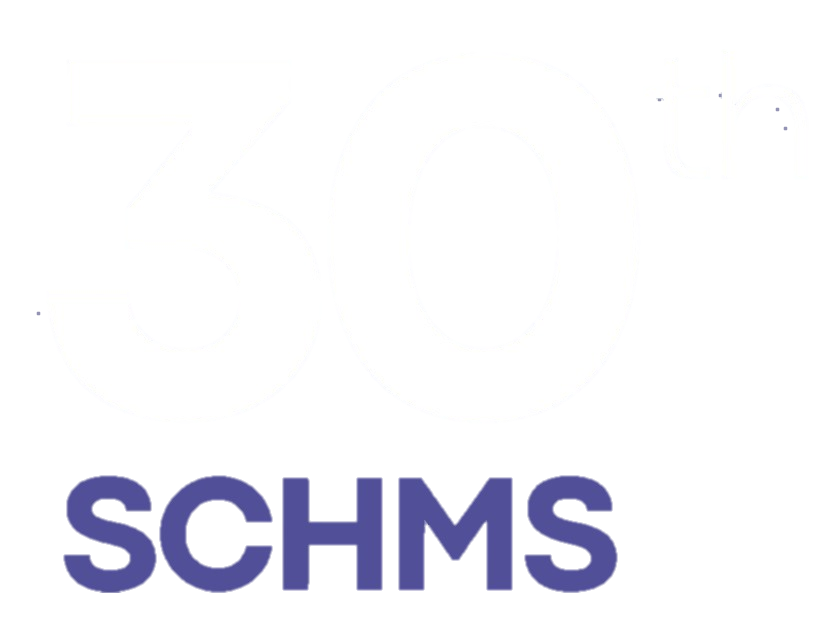 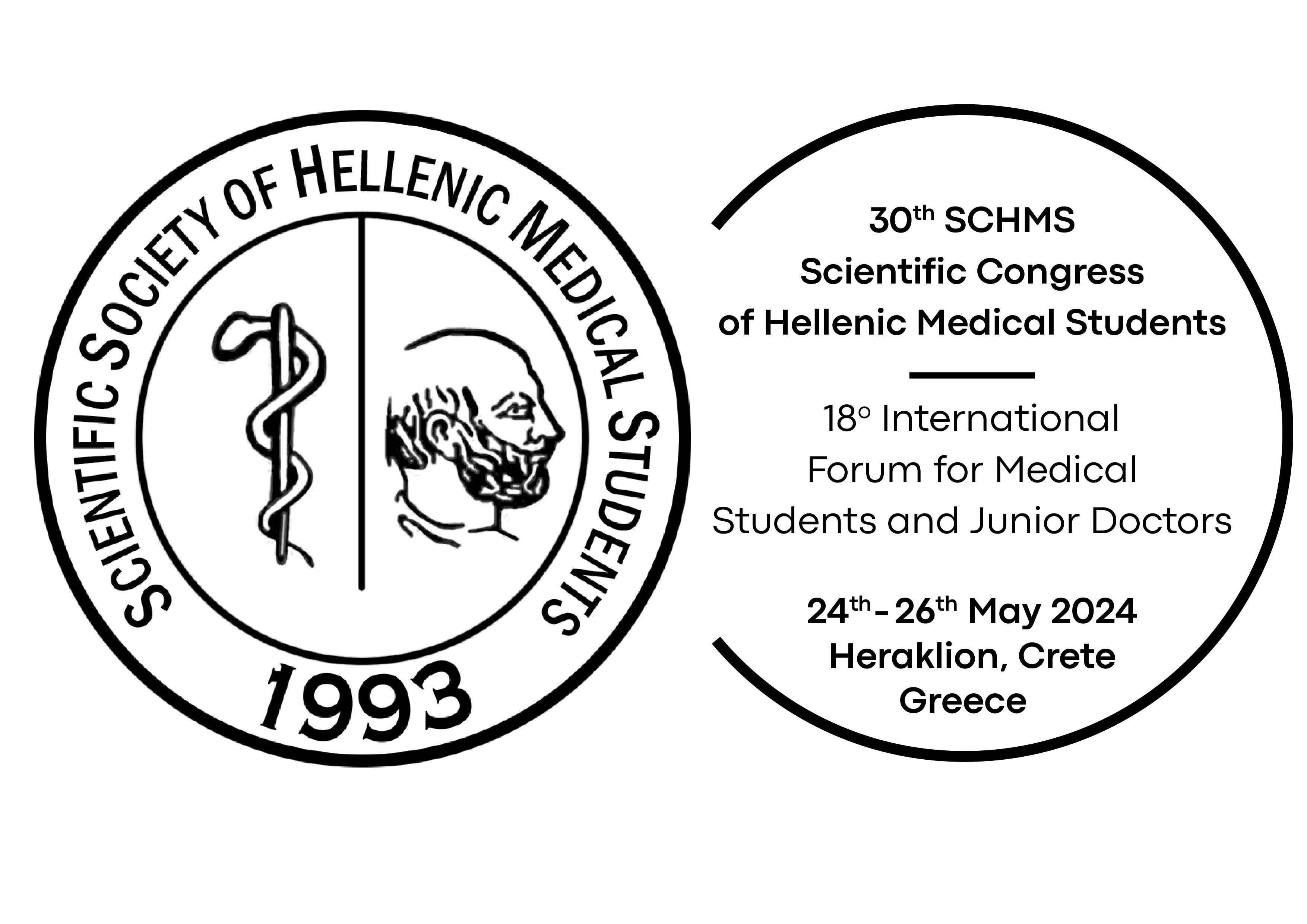 POSTER TITLEAuthors & Institutions
CONCLUSION
RESULTS
BACKGROUND
Copy and paste your text content here, adjusting the font size to fit into the textbox.
Copy and paste your text content here, adjusting the font size to fit into the textbox.
Copy and paste your text content here, adjusting the font size to fit into the textbox.
Figure 1 (optional)
AIM
Copy and paste your text content here, adjusting the font size to fit into the textbox.
Table 1 (optional)
ACKNOWLEDGEMENTS
Copy and paste your text content here, adjusting the font size to fit into the textbox (optional). 
Delete these boxes, if they are not applicable.
METHODS
Copy and paste your text content here, adjusting the font size to fit into the textbox.
Copy and paste your text content here, adjusting the font size to fit into the textbox.
REFERENCES
Copy and paste your text content here, adjusting the font size to fit into the textbox.
Contact information
Copy and paste your text content here, adjusting the font size to fit into the textbox.